A Brief Overview of1 THESSALONIANS
Introduction & Chapters 1-2
Background – 2nd Missionary Journey
AD 51/52 – Begin 2nd Missionary Journey – Recorded in the Book of Acts
Paul and Silas go through Syria and Cilicia, “strengthening the churches” (15:41).
Timothy joins in Lystra (16:1-3).
In Troas, Paul receives Macedonian vision (16:8-9).
In Macedonia:
Travel to Samothrace, Neapolis and then Philippi (16:10-12).
Converts include: Lydia, her household, Jailer, and his household (16:13-34).
Paul & Silas are beaten, imprisoned, released, & asked to leave (16:16-40).
In Thessalonica, Paul reasoned in synagogue for “three Sabbaths”  (17:1-4).
Envious Jews stir up a mob. Brethren send Paul & Silas to Berea (17:5-9).
Thessalonian Jews travel to Berea and stir up a mob there too (17:13).
Brethren send Paul to Athens, while Silas and Timothy stay in Berea (17:14-15).
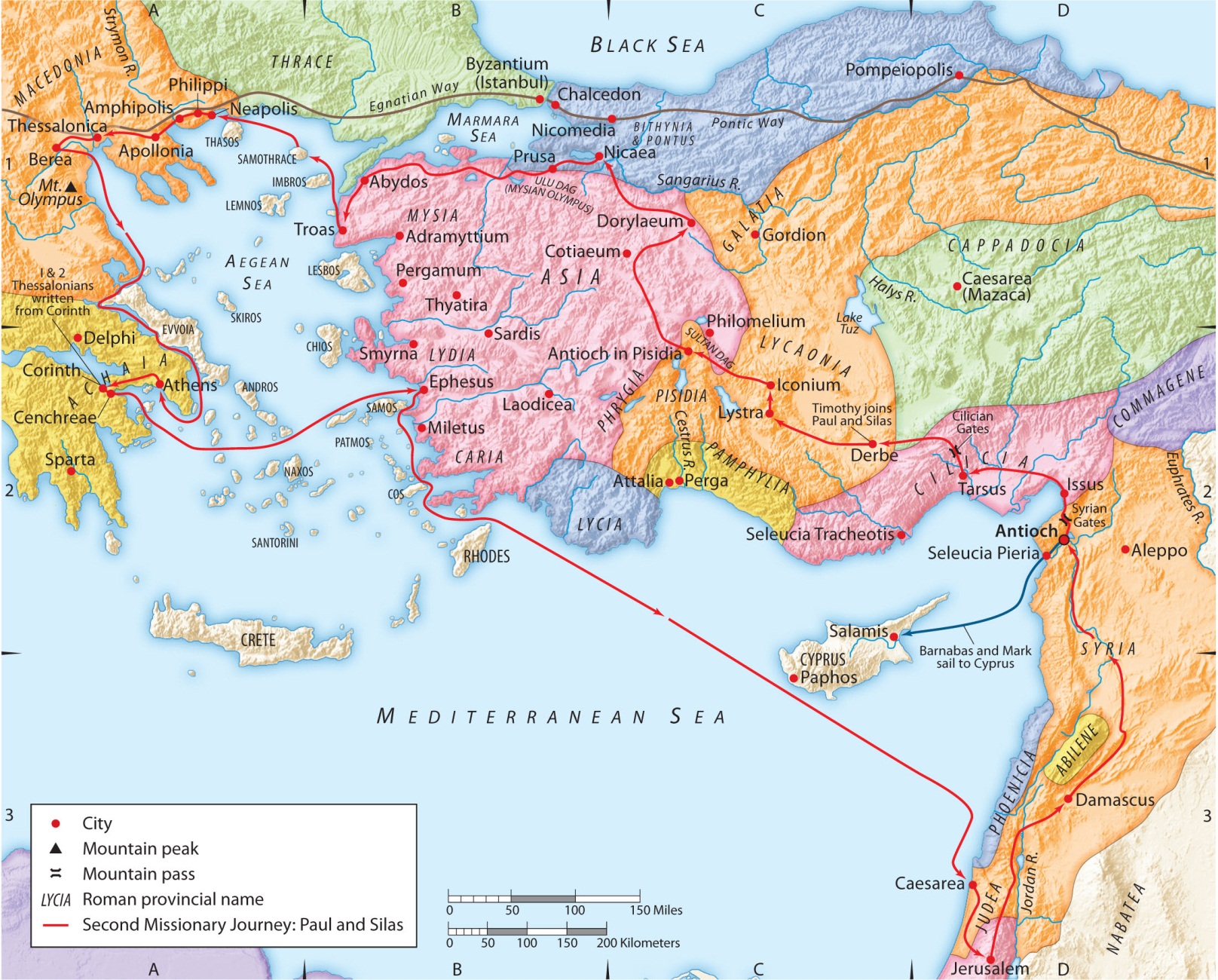 Background – 2nd Missionary Journey
In Athens, Paul sends for Silas and Timothy (17:14-15).
Timothy is instructed to first check on Thessalonian Christians (1 The. 3:1-5).
Alone, Paul preaches at the Areopagus (17:16-34).
Paul travels to Corinth, where Silas and Timothy eventually catch up (18:1-5).
AD 51-53 – Paul is emboldened in part by the good report from the Thessalonians, writes the first epistle to the Thessalonians, and strengthens his claims for Jesus as the Messiah in Corinth (18:5; 1 Thessalonians 3:6-9).
Others have suggested that Timothy made a separate trip to Thessalonica to check on them, instead of checking on them before coming to Corinth.  It is difficult to know for sure.
Background – The City of Thessalonica
Paul and his company, presumably without Luke, journeyed along the Egnatian Way, past Amphipolis and Apollonia, as far as Thessalonica (Acts 17:1). Thessalonica was a harbor city at a strategic juncture along the Egnatian Way, near an intersection with another major roadway that linked the Aegean Sea northward to the Danube River. Perhaps it was due to this distinctive geographical setting that Paul later wrote that the faith of the Thessalonian church had “gone throughout the world” (1 Thess. 1:8). Paul’s party apparently found lodging in Thessalonica with a man named Jason. And for three successive Sabbaths, Paul expounded mightily from the Scriptures concerning Christ. Many believed, but again the ire of local Jewish leaders was aroused and they incited a mob to storm Jason’s house. Unable to find Paul or Silas inside, Jason was taken and beaten for harboring seditionists (Acts 17:2-9). (Moody Bible Atlas, 2009, p.257-261)
Outline – 1 Thessalonians 1-5
Comfort and Encouragement to Persevere in Adversity (1-3):
Salutation (1:1).
Remembrance:  The Thessalonians’ conversion was worth remembering, and they should be encouraged by it, as was Paul (1:2-2:16).
Comfort: The Thessalonians’ spiritual well-being and persistence was once a cause of great concern to Paul, but it is now a source of great strength and comfort (2:17-3:13).
Doctrinal Explanations and Moral Admonitions (4-5):
Continue:  Abound in purity, holiness and love (4:1-12)
Comfort:  Certainty and timing of Jesus’ return (4:13-5:11)
Distinguish:  Treat others based on status and stature (5:12-15)
Revelation:  Cling to God’s Word and reject error (5:16-22)
Closing and Benediction (5:23-28)
1 THESSALONIANS 1:1-2:20
Remembrance and Reinforcement
Remembering the Thessalonians …
[Paul G.] What benefit and purpose would have been accomplished by Paul recounting how the gospel came to them?
Paul, Silvanus, and Timothy, To the church of the Thessalonians in God the Father and the Lord Jesus Christ: Grace to you and peace from God our Father and the Lord Jesus Christ. 
We give thanks to God always for you all, making mention of you in our prayers, remembering without ceasing your work of faith, labor of love, and patience of hope in our Lord Jesus Christ in the sight of our God and Father, knowing, beloved brethren, your election by God.  For our gospel did not come to you in word only, but also in power, and in the Holy Spirit and in much assurance, as you know what kind of men we were among you for your sake. (1:1-5)
The persecution the Thessalonians faced – and would face – required it.
“Destroy a Wise Man?”
Surely oppression destroys a wise man’s reason, And a bribe debases the heart. (Ecclesiastes 7:7)
Difficulties can cause us to forget truths we once knew well.

For this reason I will not be negligent to remind you always of these things, though you know and are established in the present truth. Yes, I think it is right, as long as I am in this tent, to stir you up by reminding you, knowing that shortly I must put off my tent, just as our Lord Jesus Christ showed me. Moreover I will be careful to ensure that you always have a reminder of these things after my decease. (2 Peter 1:12-15)

Remembering our “first love” helps us to fight onward.
“In Word, in Power, in Holy Spirit, and …”
For our gospel did not come to you in word only, but also in power, and in the Holy Spirit and in much assurance, as you know what kind of men we were among you for your sake.  (1:5)
And I, brethren, when I came to you, did not come with excellence of speech or of wisdom declaring to you the testimony of God. For I determined not to know anything among you except Jesus Christ and Him crucified. I was with you in weakness, in fear, and in much trembling. And my speech and my preaching were not with persuasive words of human wisdom, but in demonstration of the Spirit and of power, that your faith should not be in the wisdom of men but in the power of God. (1 Corinthians 2:1-5)
Paul did not employ sophistry or human wisdom.
Paul “assured” message with miracles (Hebrews 2:1-4; 2 Cor. 12:12).
Are we assured?  If not, we need to study until we are!
“A City Set on a Hill”
[Jonathan] What 2 messages or statements were broadcasted by the Thessalonians?
And you became followers of us and of the Lord, having received the word in much affliction, with joy of the Holy Spirit, so that you became examples to all in Macedonia and Achaia who believe. For from you the word of the Lord has sounded forth, not only in Macedonia and Achaia, but also in every place. Your faith toward God has gone out, so that we do not need to say anything. For they themselves declare concerning us what manner of entry we had to you, and how you turned to God from idols to serve the living and true God, and to wait for His Son from heaven, whom He raised from the dead, even Jesus who delivers us from the wrath to come. (1:6-10)
Their demonstration & example of faith was renowned (Mat. 6:1-6; 5:10-16).
They not only survived but thrived – evangelizing, preaching the gospel!
“Waiting on the Lord”
[David H.] What was the religious background of the Thessalonians?  Were these Thessalonians most likely Gentiles or Jews?
For they themselves declare concerning us what manner of entry we had to you, and how you 1turned to God from idols to 2serve the living and true God, and to 3wait for His Son from heaven, whom He raised from the dead, even Jesus who delivers us from the wrath to come. (1:9-10)
Wait on the LORD; Be of good courage, And He shall strengthen your heart; Wait, I say, on the LORD! (Psalm 27:14)
But those who wait on the LORD Shall renew their strength; They shall mount up with wings like eagles, They shall run and not be weary, They shall walk and not faint. (Isaiah 40:31)
See also:  Psalm 37:9, 34; 59:8-10; Isaiah 8:17; 30:18; Zephaniah 3:8
Joined ranks with other great saints in expressions of faith and trust!
“Your Labor is Not in Vain in the Lord”
For you yourselves know, brethren, that our coming to you was not in vain. (2:1)
[Allen] How could Paul’s coming to the Thessalonians have been “in vain” (see, 1 Thessalonians 3:5; Galatians 4:11)?
For this reason, when I could no longer endure it, I sent to know your faith, lest by some means the tempter had tempted you, and our labor might be in vain. (3:5)
I am afraid for you, lest I have labored for you in vain. (Gal. 4:11)
… holding fast the word of life, so that I may rejoice in the day of Christ that I have not run in vain or labored in vain. (Phil. 2:16)
Proclaiming gospel never in vain (1 Corinthians 15:58).
But, it may not ultimately benefit the hearer (1 Corinthians 3:9-15).
Accountable Watchmen – John 10:11-15; Luke 17:5-10; Eze. 33:1-9; Est. 4:13-14
Paul’s Preaching – Approved By God?
[Isaac] What evidence does Paul call to their remembrance to demonstrate his concern primarily for God’s approval and not just man’s?
But even after we had suffered before and were spitefully treated at Philippi, as you know, we were bold in our God to speak to you the gospel of God in much conflict. For our exhortation did not come from error or uncleanness, nor was it in deceit. But as we have been approved by God to be entrusted with the gospel, even so we speak, not as pleasing men, but God who tests our hearts. For neither at any time did we use flattering words, as you know, nor a cloak for covetousness – God is witness. Nor did we seek glory from men, either from you or from others, when we might have made demands as apostles of Christ. (2:1-6)
Enduring persecution attested to sincerity, credibility (2 Cor. 6:4-10; 11:16-33).
Like Bereans, preaching would harmonize with OT Scriptures (Acts 17:11).
Paul’s Preaching – Approved By God!
[Isaac] What evidence does Paul call to their remembrance to demonstrate his concern primarily for God’s approval and not just man’s?
But even after we had suffered before and were spitefully treated at Philippi, as you know, we were bold in our God to speak to you the gospel of God in much conflict. For our exhortation did not come from error or uncleanness, nor was it in deceit. But as we have been approved by God to be entrusted with the gospel, even so we speak, not as pleasing men, but God who tests our hearts. For neither at any time did we use flattering words, as you know, nor a cloak for covetousness – God is witness. Nor did we seek glory from men, either from you or from others, when we might have made demands as apostles of Christ. (2:1-6)
Did not use crowd-pleasing sophistry. (1 Corinthians 2:1-5).
Preached needed words, not desired or for hire (Isaiah 30:9-11; Jeremiah 5:31).
Did not seek pay from men (1 Timothy 5:17-18; 2 Corinthians 11:6-13).
Nature of Paul’s Preaching Style?
[Travis] How did Paul and his companions show their personal love and concern for the Thessalonians?
Like a Gentle, Affectionate Parent
But we were gentle among you, just as a nursing mother cherishes her own children. So, affectionately longing for you, we were well pleased to impart to you not only the gospel of God, but also our own lives, because you had become dear to us. For you remember, brethren, our labor and toil; for laboring night and day, that we might not be a burden to any of you, we preached to you the gospel of God. You are witnesses, and God also, how devoutly and justly and blamelessly we behaved ourselves among you who believe; as you know how we exhorted, and comforted, and charged every one of you, as a father does his own children, that you would walk worthy of God who calls you into His own kingdom and glory. (2:7-12)
“How Much More Your Father … ?”
[Travis] How did Paul and his companions show their personal love and concern for the Thessalonians?
Gentleness, tender patience like a mother with her infant.
Loving, sacrificing their own lives both directly (i.e., persecution) and indirectly (i.e., working continually).
Responsibly instructing them like a father, specifically in charging, directing.
If Paul represented a good parent toward the Thessalonians, how much more God?
“If you then, being evil, know how to give good gifts to your children, how much more will your Father who is in heaven give good things to those who ask Him!” (Matthew 7:11; also, Luke 11:5-13)
“Walk Worthy of His Calling”
[Chase] What important exhortation did Paul deliver to the Thessalonians, which was worthy of their recollection?
as you know how we exhorted, and comforted, and charged every one of you, as a father does his own children, that you would walk worthy of God who calls you into His own kingdom and glory. (2:11-12)
The nature of God, His calling, His kingdom, and His glory represent the highest calling (1 John 3:1-3; Eph. 4:1; Phi. 1:27; Col. 1:10)!
Although we cannot be worthy in earning such a place, we can demonstrate worthiness of an effort to save by overcoming & bringing glory to Him (Lk. 15:17-24; 20:35; Mt. 22:1-14; Acts 5:41; Rm. 16:1-2; Lk. 17:10).
Blessed Imitation and Avenged Persecution
For this reason we also thank God without ceasing, because when you received the word of God which you heard from us, you welcomed it not as the word of men, but as it is in truth, the word of God, which also effectively works in you who believe. For you, brethren, became imitators of the churches of God which are in Judea in Christ Jesus. For you also suffered the same things from your own countrymen, just as they did from the Judeans, who killed both the Lord Jesus and their own prophets, and have persecuted us; and they do not please God and are contrary to all men, forbidding us to speak to the Gentiles that they may be saved, so as always to fill up the measure of their sins; but wrath has come upon them to the uttermost. (2:13-16)
Gullible Thessalonians?
For this reason we also thank God without ceasing, because when you received the word of God which you heard from us, you welcomed it not as the word of men, but as it is in truth, the word of God, which also effectively works in you who believe. (2:13)
[Steve] Based on Paul’s previous observations, why might the Thessalonians have received their message “not as the word of men, but as it is in truth, the word of God”?
Because of the apostles’ evident sincerity, manifested in honest behavior, willingness to suffer, tender patience and faithful admonition.
The Effectual Word
For this reason we also thank God without ceasing, because when you received the word of God which you heard from us, you welcomed it not as the word of men, but as it is in truth, the word of God, which also effectively works in you who believe.(2:13)
How is it that the Word of God “effectively works” in us?  What is required from us? 
For indeed the gospel was preached to us as well as to them; but the word which they heard did not profit them, not being mixed with faith in those who heard it. (Hebrews 4:2)
Therefore lay aside all filthiness and overflow of wickedness, and receive with meekness the implanted word, which is able to save your souls. (James 1:21)
God’s Word will always accomplish His design (Isaiah 55:10-11).
It will work in us to either salvation or hardness of heart – our choice (Hebrews 4:12-13; 2 Thessalonians 2:9-12)!
A Pattern to Imitate?
[Kevan] In what way did the Thessalonians become “imitators of the churches of God which are in Judea in Christ Jesus”?  Does this mean we should today imitate the Judean churches?
For you, brethren, became imitators of the churches of God which are in Judea in Christ Jesus. For you also suffered the same things from your own countrymen, just as they did from the Judeans, (2:14)
Example of Paul and other Apostles – 1 Cor. 4:17; 2 The. 3:7-9
Brethren, join in following my example, and note those who so walk, as you have us for a pattern. (Philippians 3:17)
The things which you learned and received and heard and saw in me, these do, and the God of peace will be with you. (Philippians 4:9)
For to this you were called, because Christ also suffered for us, leaving us an example, that you should follow His steps: (1 Peter 2:21)
Prophetic Perfect Tense & Delayed Judgment
(Bonus) For the Jews, how was it that “wrath has come upon them to the uttermost” (notice the past tense)?  Keep in mind that this letter was written almost 20 years before the destruction of Jerusalem in 70 AD.
God often uses past tense to emphasize certainty of future.
… (as it is written, “I have made you a father of many nations”) in the presence of Him whom he believed – God, who gives life to the dead and calls those things which do not exist as though they did; … (Romans 4:17)
God often delays judgment to use as tools later (Isa. 66:4; Romans 9:17-23).
God also delays judgment to provide opportunity for remnant to repent (2 Peter 3:9; Genesis 15:13-16; Revelation 6:9-11).
1 THESSALONIANS 2:17-4:18
Encouragement and Growth
Outline – 1 Thessalonians 1-3
Comfort and Encouragement to Persevere in Adversity (1-3):
Salutation (1:1).
Remembrance:  Be encouraged by remembering (1:2-2:16).
Comfort: The Thessalonians’ spiritual well-being and persistence was once a cause of great concern to Paul, but it is now a source of great strength and comfort (2:17-3:13).
Thessalonians were Paul’s concern & joy despite absence (2:17-20).
Timothy was sent to instruct and encourage Thessalonians (3:1-5).
Timothy brought an encouraging report of Thessalonians (3:6-8).
Paul personally drew strength from their success and prayed for their further spiritual growth and maturity (3:9-13).
“All Things Work Together For Good”
[Robert] Why was Paul unable to personally visit the Thessalonians according to his desire?  Explain.
But we, brethren, having been taken away from you for a short time in presence, not in heart, endeavored more eagerly to see your face with great desire. Therefore we wanted to come to you – even I, Paul, time and again – but Satan hindered us. (2:17-18)
Could be many things, but none certain (e.g., difficulties with brethren in Corinth, false teachers, persecuting Judaizers, … 2 Corinthians 12:7-9)
All hindrances can be used to learn trust in Christ, reflect His glory (Romans 8:28; James 1:2-8).
“No Greater Joy”
For what is our hope, or joy, or crown of rejoicing? Is it not even you in the presence of our Lord Jesus Christ at His coming? For you are our glory and joy. (2:19-20)
[Jeremy] How were the Thessalonians Paul’s hope, joy, glory, and crown of rejoicing? How does this reflect upon our own priorities?
For I rejoiced greatly when brethren came and testified of the truth that is in you, just as you walk in the truth. I have no greater joy than to hear that my children walk in truth. (3 John 3-4)
Joy in Salvation and Growth of Others – 1 Corinthians 3:12-15
Do we have similar joy and desire?  How do we get it?
“No one should be shaken”
[Jim] How could they avoid being “shaken”?  Lessons for us?
Therefore, when we could no longer endure it, we thought it good to be left in Athens alone, and sent Timothy, our brother and minister of God, and our fellow laborer in the gospel of Christ, to 1establish you and 2encourage you concerning your faith, that 3no one should be shaken by these afflictions; for you yourselves know that we are appointed to this. For, in fact, we told you before when we were with you that we would suffer tribulation, just as it happened, and you know.  For this reason, when I could no longer endure it, I sent to know your faith, lest by some means the tempter had tempted you, and our labor might be in vain. (3:2-5)
Timothy was sent to encourage them to help prevent this (James 1:21-25).
No surprise.  They were warned in advance (Matthew 5:10-16).
Can we be “shaken” today?  How can we avoid it?  Warned in advance!
How can we avoid being shaken?
“These things I have spoken to you, that you should not be made to stumble.  They will put you out of the synagogues; yes, the time is coming that whoever kills you will think that he offers God service.  And these things they will do to you because they have not known the Father nor Me.  But these things I have told you, that when the time comes, you may remember that I told you of them. And these things I did not say to you at the beginning, because I was with you.” (John 16:1-4)
“These things I have spoken to you, that in Me you may have peace. In the world you will have tribulation; but be of good cheer, I have overcome the world.” (John 16:33)
Inevitable Persecution – Friend of God, not the world (James 4:4; John 15:18-25; 2 Timothy 3:12).
Double-Check Affections (2Cor. 6:12-7:3; 1Jn. 2:15-17; Mt. 6:19-24; 1Tm.6:9-10).
Was Paul’s Faith Dependent Upon Them?
But now that Timothy has come to us from you, and brought us good news of your 1faith and 2love, and that 3you always have good remembrance of us, 4greatly desiring to see us, as we also to see you – therefore, brethren, in all our affliction and distress we were comforted concerning you by your faith.  For now we live, if you stand fast in the Lord. (3:6-8)
[Stephen] How would Paul’s life be dependent upon the Thessalonians’ steadfastness?  (Explain verse 8.)
No, Paul was capable of standing alone (2 Timothy 4:16-17).  How?
Jesus set such an example for us (John 16:32).
We’re never alone (Hebrews 13:5-6)!
Their lives were intertwined, “hearts knit together” (1 Samuel 18:1-4; Colossians 2:1-2; Ephesians 4:15-16; Colossians 2:19; Romans 12:15-16).
Blessing Unto Blessing
[Nathan] What 3 things did Paul wish or pray for the Thessalonians, and how are they related? 
For what thanks can we render to God for you, for all the joy with which we rejoice for your sake before our God, night and day praying exceedingly that we 1may see your face and perfect what is lacking in your faith?  Now 1-againmay our God and Father Himself, and our Lord Jesus Christ, direct our way to you.  And 2may the Lord make you increase and abound in love to one another and to all, just as we do to you, so that He 3may establish your hearts blameless in holiness before our God and Father at the coming of our Lord Jesus Christ with all His saints. (3:9-13)
Paul’s visit could help them grow to maturity, but the Lord would help too...
Church tremendous source of protection, encouragement, joy (Eph.4:11-16).  
As we bless each other in the local church, others in turn bless us.
1 THESSALONIANS
Chapter 4-5
Outline – 1 Thessalonians 1-5
Comfort and Encouragement to Persevere in Adversity (1-3):
Salutation (1:1).
Remembrance:  The Thessalonians’ conversion was worth remembering, and they should be encouraged by it, as was Paul (1:2-2:16).
Comfort: The Thessalonians’ spiritual well-being and persistence was once a cause of great concern to Paul, but it is now a source of great strength and comfort (2:17-3:13).
Doctrinal Explanations and Moral Admonitions (4-5):
Continue:  Abound in purity, holiness and love (4:1-12)
Comfort:  Certainty and timing of Jesus’ return (4:13-5:11)
Distinguish:  Treat others based on status and stature (5:12-15)
Revelation:  Cling to God’s Word and reject error (5:16-22)
Closing and Benediction (5:23-28)
Applications in Purity and Self-Control
[Tony] What is the first basic command that Paul brings to remembrance?  How would they “abound more and more” in keeping this command?
Finally then, brethren, we urge and exhort in the Lord Jesus that you should abound more and more, just as you received from us how you ought to walk and to please God; for you know what commandments we gave you through the Lord Jesus.  For this is the will of God, your sanctification: that you should abstain from sexual immorality; that each of you should know how to possess his own vessel in sanctification and honor, not in passion of lust, like the Gentiles who do not know God. (4:1-5)
Gentile background:  Pagan and idolatrous → Promiscuity
“Flee sexual immorality” – 1 Corinthians 6:18-20; Proverbs 6:24-28
“Make no provision for the flesh” – Romans 13:12-14
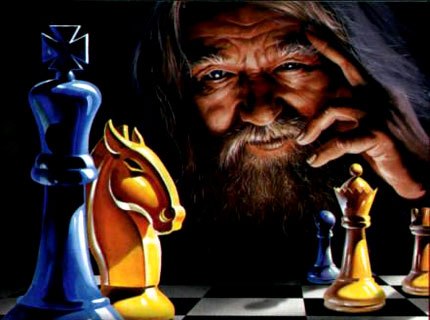 Applications in Purity and Self-Control
[Tony] What is the first basic command that Paul brings to remembrance?  How would they “abound more and more” in keeping this command?
Finally then, brethren, we urge and exhort in the Lord Jesus that you should abound more and more, just as you received from us how you ought to walk and to please God; for you know what commandments we gave you through the Lord Jesus.  For this is the will of God, your sanctification: that you should abstain from sexual immorality; that each of you should know how to possess his own vessel in sanctification and honor, not in passion of lust, like the Gentiles who do not know God. (4:1-5)
Gentile background:  Pagan and idolatrous → Promiscuity
“Flee sexual immorality” – 1 Corinthians 6:18-20; Proverbs 6:24-28
“Make no provision for the flesh” – Romans 13:12-14
Adultery in the heart – Matthew 5:27-30; Philippians 4:8
“A Peculiar People”
[Joshua] What virtue should characterize the Christian’s purpose, manner of life, or mission, as identified by Paul here (verse 7)?
For this is the will of God, your sanctification: that you should abstain from sexual immorality; that each of you should know how to possess his own vessel in sanctification and honor, not in passion of lust, like the Gentiles who do not know God. that no one should take advantage of and defraud his brother in this matter, because the Lord is the avenger of all such, as we also forewarned you and testified. For God did not call us to uncleanness, but in holiness. (4:3-7)
Sanctification – act or state of being holy, set apart, special
But you are a chosen generation, a royal priesthood, a holy nation, His own special people, that you may proclaim the praises of Him who called you out of darkness into His marvelous light; (1 Peter 2:9; also, 1:16; Ex. 19:5-6; Titus 2:11-14)
Our behavior will naturally separate us from everyone else (1 Peter 4:4).
“Taught by God”?
Therefore he who rejects this does not reject man, but God, who has also given us His Holy Spirit. But concerning brotherly love you have no need that I should write to you, for you yourselves are taught by God to love one another; (4:8-9)
[Lenoard] How were the Thessalonians “taught by God”?  Can we receive the same today?  If so, how?
May refer to revelation by miraculous gifts (1 Corinthians 12-14).
Paul’s epistles represented God’s Word (1 Corinthians 14:37-38; 1 John 4:1-6).
Therefore, all can today be “taught by God” (John 6:45; Isaiah 2:3).
Oh, how I love Your law! It is my meditation all the day. You, through Your commandments, make me wiser than my enemies; For they are ever with me. I have more understanding than all my teachers, For Your testimonies are my meditation. I understand more than the ancients, Because I keep Your precepts. … for You Yourself have taught me. (Psalm 119:97-102)
“First Gave Themselves to the Lord”
But concerning brotherly love you have no need that I should write to you, for you yourselves are taught by God to love one another; and indeed you do so toward all the brethren who are in all Macedonia. But we urge you, brethren, that you increase more and more; that you also aspire to lead a quiet life, to mind your own business, and to work with your own hands, as we commanded you, that you may walk properly toward those who are outside, and that you may lack nothing.  (4:9-12)
[Larry] How might the Thessalonians have demonstrated love “toward all the brethren who are in Macedonia”?
Benevolence – 2 Corinthians 8:1-5; 9:1-5
Evangelism – 1 Thessalonians 1:8; John 21:15-17
Success  in these was coupled to quiet, diligent, thoughtful, mature life.
The Sorrow of Ignorance
[Chris Z.] Before Paul’s writing, what hope did the Thessalonians have for their brethren, who had died in Christ?
But I do not want you to be 1ignorant, brethren, concerning those who have fallen asleep, lest you 3sorrow as others who have 2no hope. For if we believe that Jesus died and rose again, even so God will bring with Him those who sleep in Jesus. For this we say to you by the word of the Lord, that we who are alive and remain until the coming of the Lord will by no means precede those who are asleep. (4:13-15)
Had no hope – assumed they were dead, gone forever.
Progression:  Ignorance → Hopelessness → Unnecessary Sorrow
Nature of the Lord’s Return
For the Lord Himself will descend from heaven with a shout, with the voice of an archangel, and with the trumpet of God. And the dead in Christ will rise first. Then we who are alive and remain shall be caught up together with them in the clouds to meet the Lord in the air. And thus we shall always be with the Lord. Therefore comfort one another with these words. (4:16-18)
Destroys premillennial notion of a silent, invisible return and an earthly reign in Jerusalem for 1000 years followed by resurrection.
See also: Jeremiah 22:24-30; Matthew 1:11-12
Remembering Words of Comfort
For the Lord Himself will descend from heaven with a shout, with the voice of an archangel, and with the trumpet of God. And the dead in Christ will rise first. Then we who are alive and remain shall be caught up together with them in the clouds to meet the Lord in the air. And thus we shall always be with the Lord. Therefore comfort one another with these words. (4:16-18)
[Dean] Why would they need to “comfort one another” if they all received the same words?  Lessons?
Proves that knowledge, words can be powerful in changing people, comforting them (1 John 1:4; 2 Timothy 3:16-17). … How?
Halts Progression:  Ignorance → Hopelessness → Unnecessary Sorrow
In severe distress, we are all capable of forgetting, needing reminder.
The strong today may be the weak tomorrow (Job 4:1-6; Galatians 6:1-2).
1 THESSALONIANS 5:1-28
Watch and Be Sober
“Like a Thief in the Night”
[Michael V.] How is the Lord’s return like a thief and a pregnant woman?
But concerning the times and the seasons, brethren, you have no need that I should write to you. For you yourselves know perfectly that the day of the Lord so comes as a thief in the night. For when they say, “Peace and safety!” then sudden destruction comes upon them, as labor pains upon a pregnant woman. And they shall not escape. (5:1-3)
It will be destructive, sudden, inevitable – but seem so remote people will procrastinate, forget, or even deny (Matthew 24:42-25:30; 2 Peter 3:1-10).
Therefore, steadfast vigilance is required on our part …  How?
Light or Darkness?
[Caleb V.] What does it mean to be a “son of light” or “son of day”?  Contrast this with being a “son of night” or “son of darkness”.
But you, brethren, are not in darkness, so that this Day should overtake you as a thief. You are all sons of light and sons of the day. We are not of the night nor of darkness. Therefore let us not sleep, as others do, but let us watch and be sober. For those who sleep, sleep at night, and those who get drunk are drunk at night. (5:4-7)
Take advantage of opportunity now (John 9:4; Ephesians 5:14-18).
“Sons of the day” realize that all is open, obvious before God as in daylight. 
“Sons of the night” think their path his hidden, that no one sees their sins (Isaiah 29:15; 47:10).
Avoid works of darkness (John 3:19-21; Romans 13:12-14; Ephesians 5:5-13)
“Take up the whole armor of God”
When does the Christian take off his spiritual armor?
But let us who are of the day be sober, putting on the breastplate of faith and love, and as a helmet the hope of salvation. (5:8)
Armor is required as long as enemy threatens (1 Peter 5:8-9; Romans 13:12-14; Ephesians 6:10-19).
Rest when fighting is over, when we rest in Jesus (1 Thessalonians 4:14).
Armor is provided by God, like what He wears Himself (Ephesians 6:13; Isaiah 59:16-18)!
“Desire to Depart and Be with Christ”
How do we “live together with Him” with those who “sleep” (verse 10)?
For God did not appoint us to wrath, but to obtain salvation through our Lord Jesus Christ, who died for us, that whether we wake or sleep, we should live together with Him. Therefore comfort each other and edify one another, just as you also are doing. (5:9-11)
Condensed summary of 4:15-17:  Whether dead or alive, neither state will prevent us from living (future tense) with Christ.
Sheds no light on state of the dead.
Other passages indicate continued consciousness and service after death (Revelation 7:15; 22:3; Philippians 1:23).
“For they keep watch over your souls”
And we urge you, brethren, to recognize those who labor among you, and are over you in the Lord and admonish you, and to esteem them very highly in love for their work’s sake. Be at peace among yourselves. (5:12-13)
[Lance] Who are “those who labor among you, and are over you in the Lord and admonish you”?  Could this refer to evangelists?
Only elders are called “overseers” and placed “over us” (Acts 20:17, 28; 1 Peter 5:1-5; Hebrews 13:7, 17).  
Where is the verse placing evangelists “over us”?
Nobody likes having someone “over” them.  
Admonition to “be at peace” directly addresses carnal nature to dominate and maintain conflict until “on top” (1 Cor. 3:1-3; James 3:14-18; Gal. 5:15).
Respect shown in submission, especially if disagree (Heb. 13:17; 1 Pet. 5:5).
“Making a Distinction …”
Now we exhort you, brethren, 1warn those who are unruly, 2comfort the fainthearted, 3uphold the weak, 1-3be patient with all.  See that no one renders evil for evil to anyone, but always pursue what is good both for yourselves and for all. (5:14-15)
[Matt. D] How do we distinguish among the “unruly, … fainthearted, … weak”?  How do we know who fits in what category?
And on 1some have compassion, making a distinction; but 2others save with fear, pulling them out of the fire, hating even the garment defiled by the flesh. (Jude 22-23)
Must use judgment which is developed with experience (trial and error, learning from our mistakes, learning from others) – “through reason of use have their senses exercised to discern” (Hebrews 5:14).
Sympathy, understanding are not the same as “tolerance”.
“Nothing through selfish ambition …”
What should be the overarching principle for all of our interactions with others? Why does revenge not comply with this principle?
Now we exhort you, brethren, warn those who are unruly, comfort the fainthearted, uphold the weak, be patient with all.  See that no one renders evil for evil to anyone, but always pursue what is good both for yourselves and for all. (5:14-15)
Whether or not we are truly acting in someone’s best interests will help us navigate, patiently working through each case as it demands.
Let nothing be done through selfish ambition or conceit, but in lowliness of mind let each esteem others better than himself. Let each of you look out not only for his own interests, but also for the interests of others. (Philip. 2:3-4)
Eliminates possibility of revenge or any self-seeking.
“Rejoice in the Lord always. Again, rejoice!”
Rejoice always, pray without ceasing, in everything give thanks; for this is the will of God in Christ Jesus for you. Do not quench the Spirit. Do not despise prophecies. Test all things; hold fast what is good. Abstain from every form of evil.  (5:16-22)
[Cary] If joy is an emotion, something we feel, how could the Holy Spirit command them and us through Paul to “rejoice always”?
Consider original audience and their challenges (e.g., youth, persecution).
Choose to rejoice (Phi. 4:4-13), through meditation & prayer.
Faith and wisdom grow stronger in persecution (James 1:2-8)
Counted worthy to suffer, stamp of approval (1 Corinthians 10:13; Acts 5:41; 2 Thessalonians 1:5)
Grow in knowledge and strength of God’s Word.  Next …
“Do not quench the Spirit”
Do not quench the Spirit. Do not despise prophecies. Test all things; hold fast what is good. Abstain from every form of evil.  (5:19-22)
[Brad] How would the Thessalonians have “quenched the Spirit” or “despised prophecies”?  How would this apply to us today?
Generally, miraculous gifts could be silenced by the prophet (1 Cor. 14:32).
Preferred some spiritual gifts over others (1 Corinthians 14:1-19).
Failed to use gift of revelation entirely, or may have ignored, dismissed whatever it already produced  (2 Timothy 1:6-8; 1 Timothy 4:14).
We may do this by neglecting the Scriptures or unwittingly cozying to sin, error, evil influences wearing disguises of varying “forms” and doctrines (Matthew 7:15-20; 1 Corinthians 15:33) …
“Test all things”
Do not quench the Spirit. Do not despise prophecies. Test all things; hold fast what is good. Abstain from every form of evil.  (5:19-22)
Are Christians to be simple, naïve, gullible people, who believe everyone who claims to speak for God?  Explain.  Providing supporting Scriptures.  Is this limited to testing false prophets?
No, “do not believe every spirit, but test the spirits, whether they are of God; because many false prophets have gone out into the world.” (1 John 4:1-6)
Bereans were commended for double-checking the apostle Paul, and he was no false prophet or false teacher (Acts 17:11)!
The Faithful God
Now may the God of peace Himself sanctify you completely; and may your whole spirit, soul, and body be preserved blameless at the coming of our Lord Jesus Christ. He who calls you is faithful, who also will do it. Brethren, pray for us. Greet all the brethren with a holy kiss. I charge you by the Lord that this epistle be read to all the holy brethren. The grace of our Lord Jesus Christ be with you. Amen.  (5:23-28)
How is God “faithful”?  Is not faith a requirement for us to believe in Him, not the other way around?
“Faithful” can mean loyal, trustworthy.
That God will fulfill His promises, we can absolutely trust!
Encouraging to take confidence in His complete sanctification and whole preservation of us!
“I charge you by the Lord that this epistle be read to all the holy brethren.” (5:27)
[Jeff] How would this practice affect the Bible’s compilation?  How can it provide confidence in the textual integrity of the Bible?
In 2 Tim 3:16-17 Paul explains that “All Scripture is inspired by God and profitable for teaching, for reproof, for correction, for training in righteousness; so that the man of God may be adequate, equipped for every good work.”  Thus, we must infer that the inspired writings were meant to be used to teach, reprove, correct, and train us to be acceptable to God.
Passages like 1 Thes. 5:27 ( “I adjure you by the Lord to have this letter read to all the brethren.” ) and Col. 4:16 ( “ When this letter is read among you, have it also read in the church of the Laodiceans; and you, for your part read my letter that is coming from Laodicea” ) further emphasize that these God-breathed, Inspired writings were to be shared with other Christians.
I gain confidence in the scriptures understanding that the books of the bible were written by inspired writers in different times in different places, but ALL these books share a common author - GOD.  This is why these books can weave together to share God and His plan for us.
The fact that these books were written over so many years by so many authors, but have survived throughout history is a testament to their authenticity in and of itself.  Also, the fact that the gospels and letters that were written were delivered and immediately shared, resulting in copies and distribution throughout the brethren.  This also speaks to the textual integrity of the Bible.
Ensuring Wide Distribution of Originals
“I charge you by the Lord that this epistle be read to all the holy brethren.” (5:27)
[Jeff] How would this practice affect the Bible’s compilation?  How can it provide confidence in the textual integrity of the Bible?
Help the proliferation and collection of Scriptures (Colossians 4:16).
This practice would seed the Bible we have today. 
“Therefore, brethren, stand fast and hold the traditions which you were taught, whether by word or our epistle.” (2 Thessalonians 2:15)
Because Paul’s epistle was authoritative – even grounds for withdrawal, if violated – it was critical to ensure broad access and imposters exposed!
Understanding this practice and its urgency gives us confidence today in the textual integrity of the Bible.
Key Lessons – From All of 1 Thessalonians
2nd Coming – Watch:  Jesus sudden return at unknown time
Resurrection – Comfort: Dead in Christ raised at Jesus’ return.
Remember – Basis of our faith in the face of persecution.
People Skills – Gentleness, expressed thankfulness, and making a distinction.
Truth – Cling to God’s Word and reject error.
Ongoing Growth – “Abound more and more”
Faithful God – Trust God to keep His promises.
Love – Expressed as evangelism and benevolence to saints.
Mutual Encouragement – “knit together” in Christ.
Example – Are you watching the NT saints?  What are others seeing in you?
Holiness – Sexual and moral purity.
Credibility – Testing of foundation in enduring persecution.